Year 3 | Week 5 | Day 2
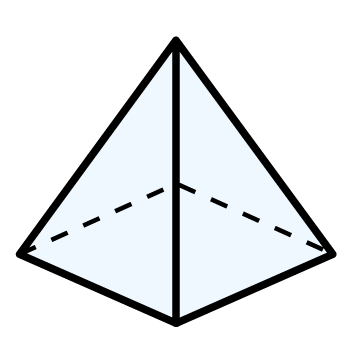 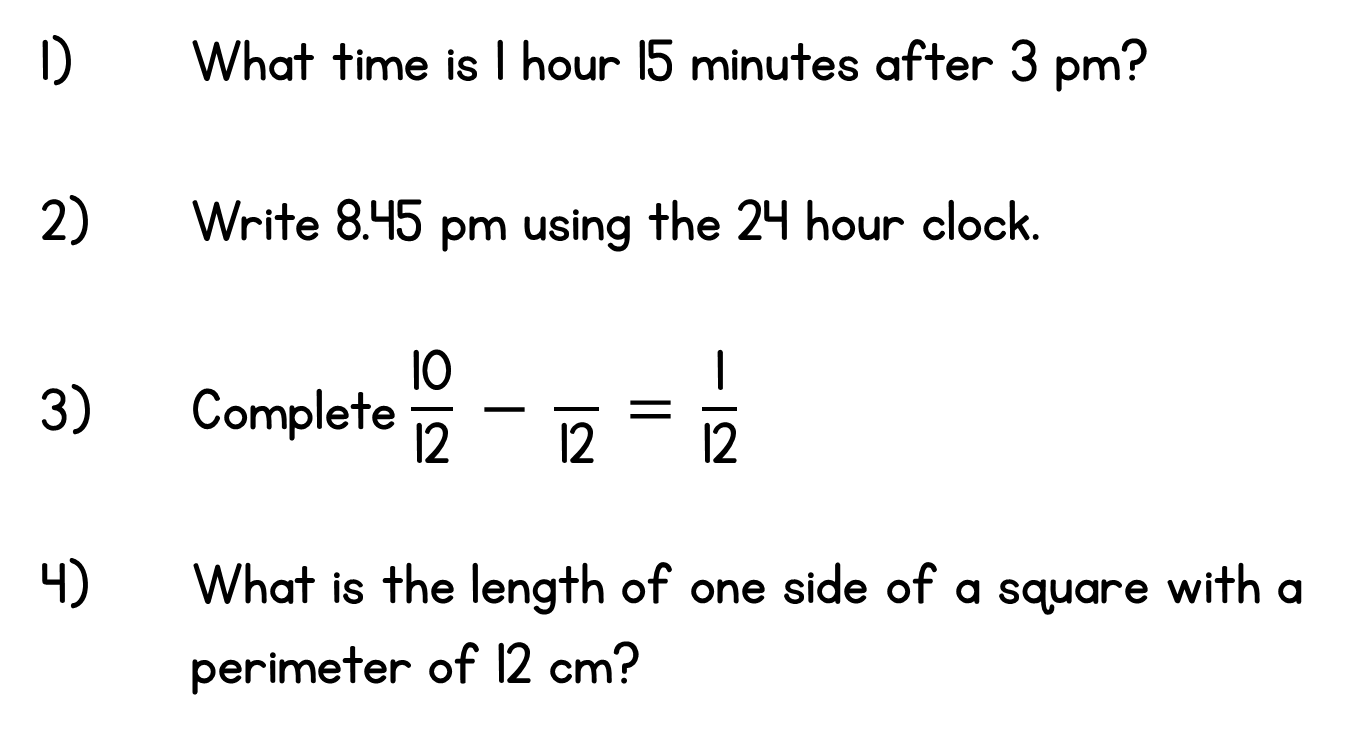 Now try this:
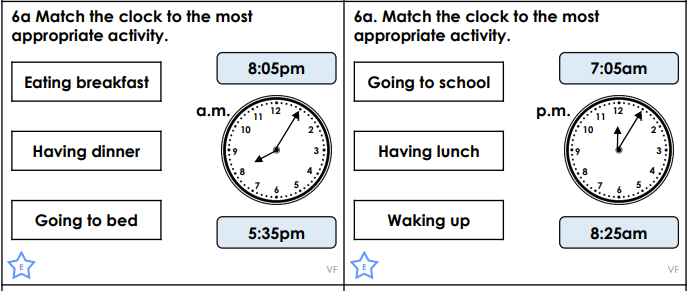